Fig. 1. Absolute amount of scent emitted by inflorescences of Anacamptis morio and A. coriophora Mann–Whitney U-test, ...
Ann Bot, Volume 100, Issue 4, October 2007, Pages 757–765, https://doi.org/10.1093/aob/mcm161
The content of this slide may be subject to copyright: please see the slide notes for details.
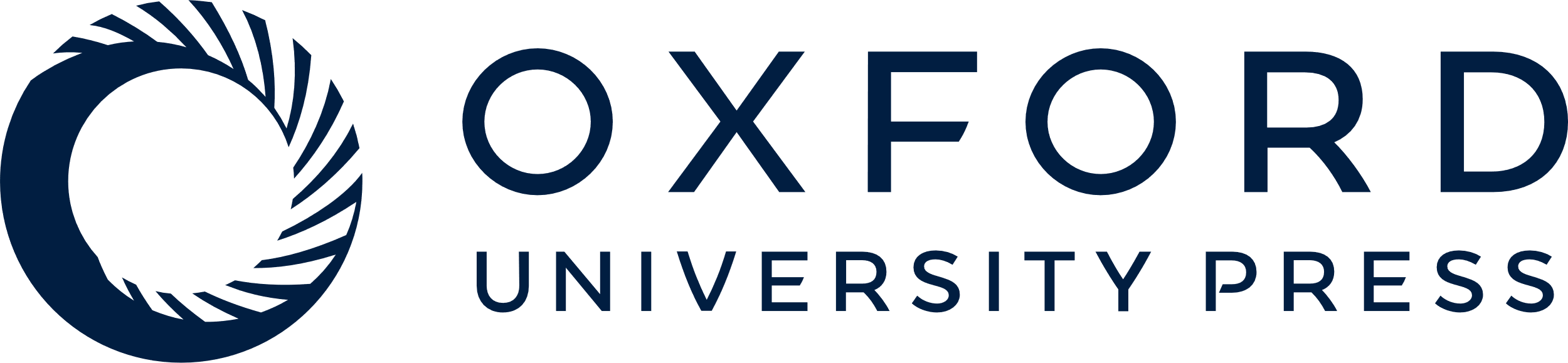 [Speaker Notes: Fig. 1. Absolute amount of scent emitted by inflorescences of Anacamptis morio and A. coriophora Mann–Whitney U-test, *P < 0·001. Bars show mean ± s.e.


Unless provided in the caption above, the following copyright applies to the content of this slide: © The Author 2007. Published by Oxford University Press on behalf of the Annals of Botany Company. All rights reserved. For Permissions, please email: journals.permissions@oxfordjournals.org]